Лекція 1
067 612 94 20 066 364 42 86 thcokur2004@ukr.net
 Концептуальні засади
 порівняльного політичного та державного управляння
Сутність політики та державного управління;
Співвідношення політичної сфери 
та державного управління;
3. Порівняльна методика та її місце у практиці політичної 
та державноуправлінської діяльності
Сутність політики та державного управління;
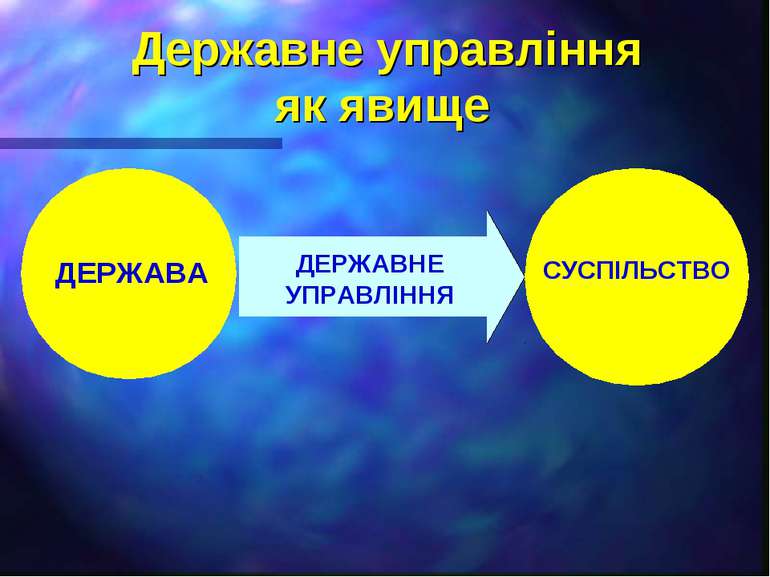 Американські вчені й до сьогодні дискутують стосовно того, яке основне питання дослідження повинно вирішувати державне управління, для того, щоб воно претендувало на статус науки. Тому якого-небудь усталеного визначення науки «державне управління» не існує. Проте ніхто не заперечує існування практики державного управління, свідченням чого є безліч університетських програм, спрямованих на підготовку магістра державного управління (master of public administration – МРА). Відмінною ознакою сьогодення є тенденція до впровадження комплексних програм.  









Вчені часто цитують Вудро Вільсона, який сказав, що державне управління є найпізнішим плодом політичної науки.
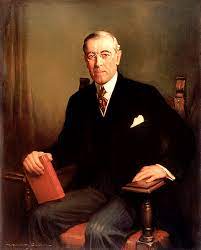 Так, на сьогодні у Гарвардській школі Кеннеді два роки магістерської програми з публічної політики (master of public policy – MPP) передбачають підготовку слухачів на основі формування концептуальних основ і практичних навичок, необхідних для досягнення успіху в системі публічного управління. Вимоги MPP побудовані на фундаменті із трьох методологічних основ: аналіз, управління і керівництво, при цьому базові дисципліни тією чи іншою мірою пов’язані з політичним аналізом. Спеціалісти, які пройшли MPP-програму, володіють навиками у сфері аналізу політики та програм і забезпечують спеціалістам з MPA (адміністрування) реалізацію державних програм. У цілому програма MPP акцентує увагу на систематичному аналізі питань, пов'язаних з публічною політикою та пов’язаними з ними процесами прийняття рішень, у той час як в програмах МРА приділяють більше уваги реалізації державної політики. При цьому деякі університети почали пропонувати комбінований ступінь МППА – «магістр публічної політики та управління». Національний центр статистики освіти (NCES) Сполучених Штатів Америки визначає управління публічною політикою як напрям магістерських програм з вивчення державного управління.
2. Співвідношення політичної сфери та державного управління;
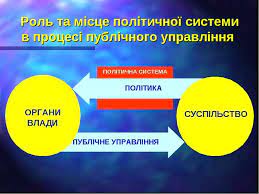 Що є спільного та відмінного між поняттями «державна політика» та «публічна політика»?
 
По-перше, механізм формування – у публічній політиці – це завжди механізми, які забезпечують можливості представлення та узгодження позицій заінтересованих сторін у прийнятті політичного, політико-управлінського рішення. Наприклад, для американців державна політика («public policy») є «публічною», так як ці механізми вже закладені у так званій плюралістичній моделі формування державної політики. Чи є «державна політика» та «публічна політика» одним і тим самим поняттям? Відповідь на це запитання дає аналіз самого механізму прийняття рішень та програм (вироблення політики), зокрема таких параметрів як:
3. Порівняльна методика та її місце у практиці політичної та державноуправлінської діяльності.
Компаративний (порівняльно-історичний) аналіз використовують для порівняння політичних режимів Англії та Франції. У ХV ст. його застосував англієць Дж. Фортеск’ю, а в ХVІІ — француз Ш.-Л. Монтеск’є. Блискуче поєднав традиційне моралізаторство та філософську дедукцію при побудові моделі держави, складеної на основі спостережень та історико-порівняльного аналізу матеріалів з політичного розвитку Італії, Франції, Персії, Туреччини, античного світу Н. Макіавеллі Особливу популярність методологія порівняльної політики отримала в США. Основним методом академічної політичної науки, що виникла в США у другій половині ХІХ ст., стає порівняльно-історичний та правовий аналіз політичних інститутів (Г. Адамс, Д. Берджес). У Європі вищезазначений аналіз втілювали О. Гірке і М. Ковалевський.
Якісний порівняльний аналіз виходить на перший план в ХІХ ст., коли з’являються роботи А. де Токвіля, Дж. Мілля, К. Маркса і Ф. Енгельса, в яких проводяться паралелі і порівняння між основними європейськими державами, а також формами правління в Європі та Америці. Окремі елементи компаративного методу були притаманні історичній школі права Савіньї, а також тевтонській школі в історіографії. Під впливом останньої наприкінці ХІХ ст. сформувалася методологія порівняльної політики. Її засновник Е. Фрімен у своїй книзі «Порівняльна політика», використовуючи методи порівняльної філософії та політики для вивчення історії конституційних установ, намагався виявити та пояснити подібні риси різних народів і держав їх походженням із спільних коренів.
У цілому, порівняльно-історичний метод як певний самостійний спосіб наукового дослідження сформувався у ХІХ ст
Політика
Державне 
управління
адміністрування
суспільство
Влада
РЕСУРСИ
Завдання №1 

Зазначте функції та повноваження є визначальними у сфері політичного врядування;
Вкажіть завдання та можливості державного управління
Які елементи пов'язують між собою політичне та державне управління